Route Redistribution
Last Update 2012.01.25
1.0.0
Copyright 2012 Kenneth M. Chipps Ph.D. www.chipps.com
1
Objectives
Learn about redistributing routes between different routing protocols
2
Copyright 2012 Kenneth M. Chipps Ph.D. www.chipps.com
Route Redistribution
By design a routing protocol will only share routes it knows about with routers running the same routing protocol
In other words, OSPF only talks to OSPF, EIGRP to EIGRP, and RIP to RIP
3
Copyright 2012 Kenneth M. Chipps Ph.D. www.chipps.com
Route Redistribution
In the case where one router is populating its routing table using say OSPF while its neighbor is using EIGRP for that purpose in order for a route learned by OSPF to be used by a router using EIGRP that route must be injected or distributed into the other routing protocol
4
Copyright 2012 Kenneth M. Chipps Ph.D. www.chipps.com
Route Redistribution
Route redistribution then allows two different routing protocols to share and advertise routes to each other
For example, let’s say we have three routers in a row
Such as
5
Copyright 2012 Kenneth M. Chipps Ph.D. www.chipps.com
Route Redistribution
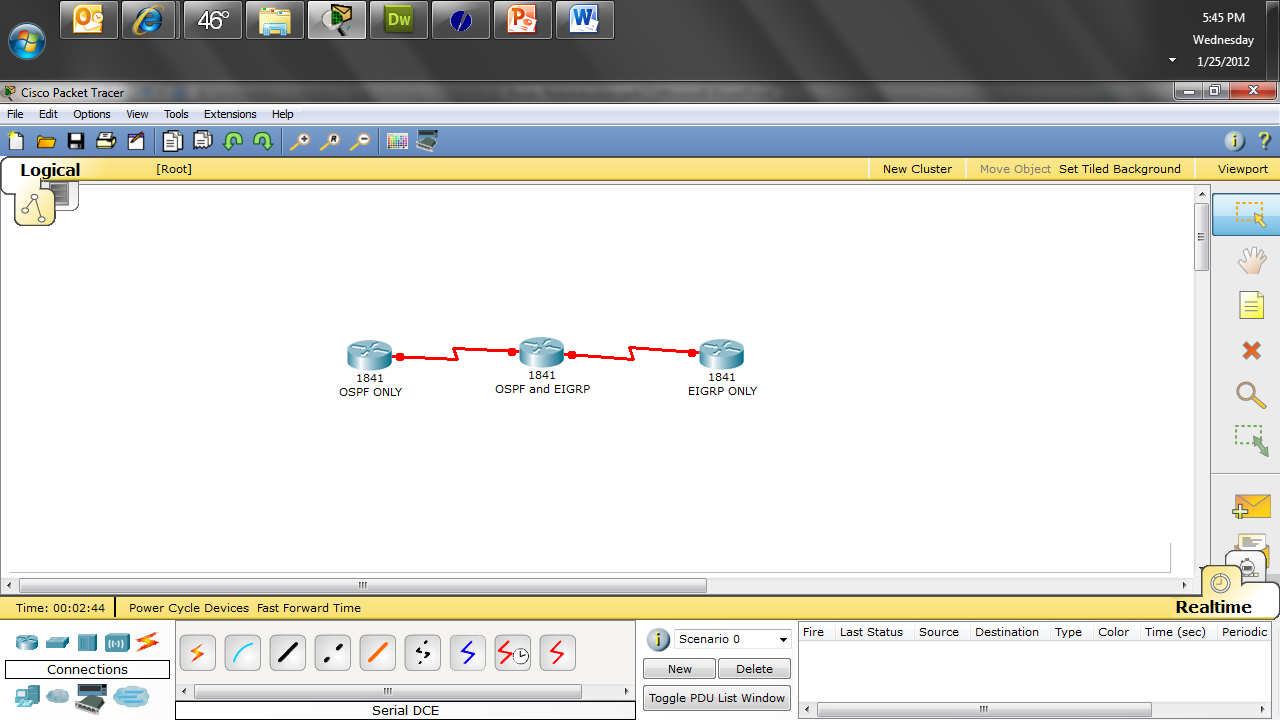 6
Copyright 2012 Kenneth M. Chipps Ph.D. www.chipps.com
OSPF Only
enable
config t
int s0/0/0
ip address 192.168.1.1 255.255.255.0
no shutdown
clock rate 64000
exit
7
Copyright 2012 Kenneth M. Chipps Ph.D. www.chipps.com
OSPF Only
router ospf 1
network 192.168.1.0 0.0.0.255 area 0
end
8
Copyright 2012 Kenneth M. Chipps Ph.D. www.chipps.com
OSPF and EIGRP
enable
config t
in s0/0/0
ip address 192.168.1.2 255.255.255.0
no shutdown
9
Copyright 2012 Kenneth M. Chipps Ph.D. www.chipps.com
OSPF and EIGRP
int s0/0/1
ip address 192.168.2.1 255.255.255.0
no shutdown
clock rate 64000
exit
10
Copyright 2012 Kenneth M. Chipps Ph.D. www.chipps.com
OSPF and EIGRP
router ospf 1
network 192.168.1.0 0.0.0.255 area 0
router eigrp 1
network 192.168.2.0
end
11
Copyright 2012 Kenneth M. Chipps Ph.D. www.chipps.com
EIGRP Only
enable
config t
int s0/0/1
ip address 192.168.2.2 255.255.255.0
no shutdown
exit
12
Copyright 2012 Kenneth M. Chipps Ph.D. www.chipps.com
EIGRP Only
router eigrp 1
network 192.168.2.0
end
13
Copyright 2012 Kenneth M. Chipps Ph.D. www.chipps.com
Routing Tables
The result is for the
OSPF Only router
C 192.168.1.0/24 is directly connected, Serial0/0/0
EIGRP Only Router
C 192.168.2.0/24 is directly connected, Serial0/0/1
OSPF and EIGRP Router
C 192.168.1.0/24 is directly connected, Serial0/0/0
C 192.168.2.0/24 is directly connected, Serial0/0/1
14
Copyright 2012 Kenneth M. Chipps Ph.D. www.chipps.com
Route Redistribution is Added
Now the route redistribution command is added to the OSPF and EIGRP router
router ospf 1
redistribute eigrp 1
 The route says
% Only classful networks will be redistributed
15
Copyright 2012 Kenneth M. Chipps Ph.D. www.chipps.com
Route Redistribution is Added
And for the other way
router eigrp 1
redistribute ospf 1 metric 10000 10 255 1 1500
16
Copyright 2012 Kenneth M. Chipps Ph.D. www.chipps.com
Route Redistribution is Added
When redistributing ospf a few metrics must be specified at the end of the command
These are
Bandwidth in kbps
Delay in microseconds
Reliability from 0 to 255 where 255 is best
Loading from 0 to 255 where 255 fully loaded
MTU such as 1500 bytes
17
Copyright 2012 Kenneth M. Chipps Ph.D. www.chipps.com
Route Redistribution is Added
Now we see in the OSPF Only router
C 192.168.1.0/24 is directly connected, Serial0/0/0
O E2 192.168.2.0/24 [110/20] via 192.168.1.2, 00:02:30, Serial0/0/0
18
Copyright 2012 Kenneth M. Chipps Ph.D. www.chipps.com
Route Redistribution is Added
And in the EIGRP Only router
D EX 192.168.1.0/24 [170/3072256] via 192.168.2.1, 00:00:29, Serial0/0/1
C 192.168.2.0/24 is directly connected, Serial0/0/1
19
Copyright 2012 Kenneth M. Chipps Ph.D. www.chipps.com